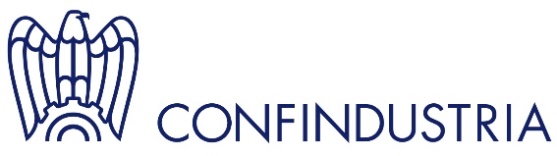 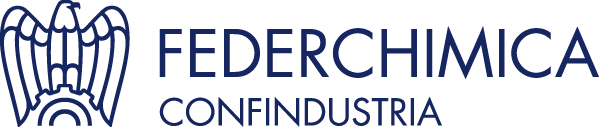 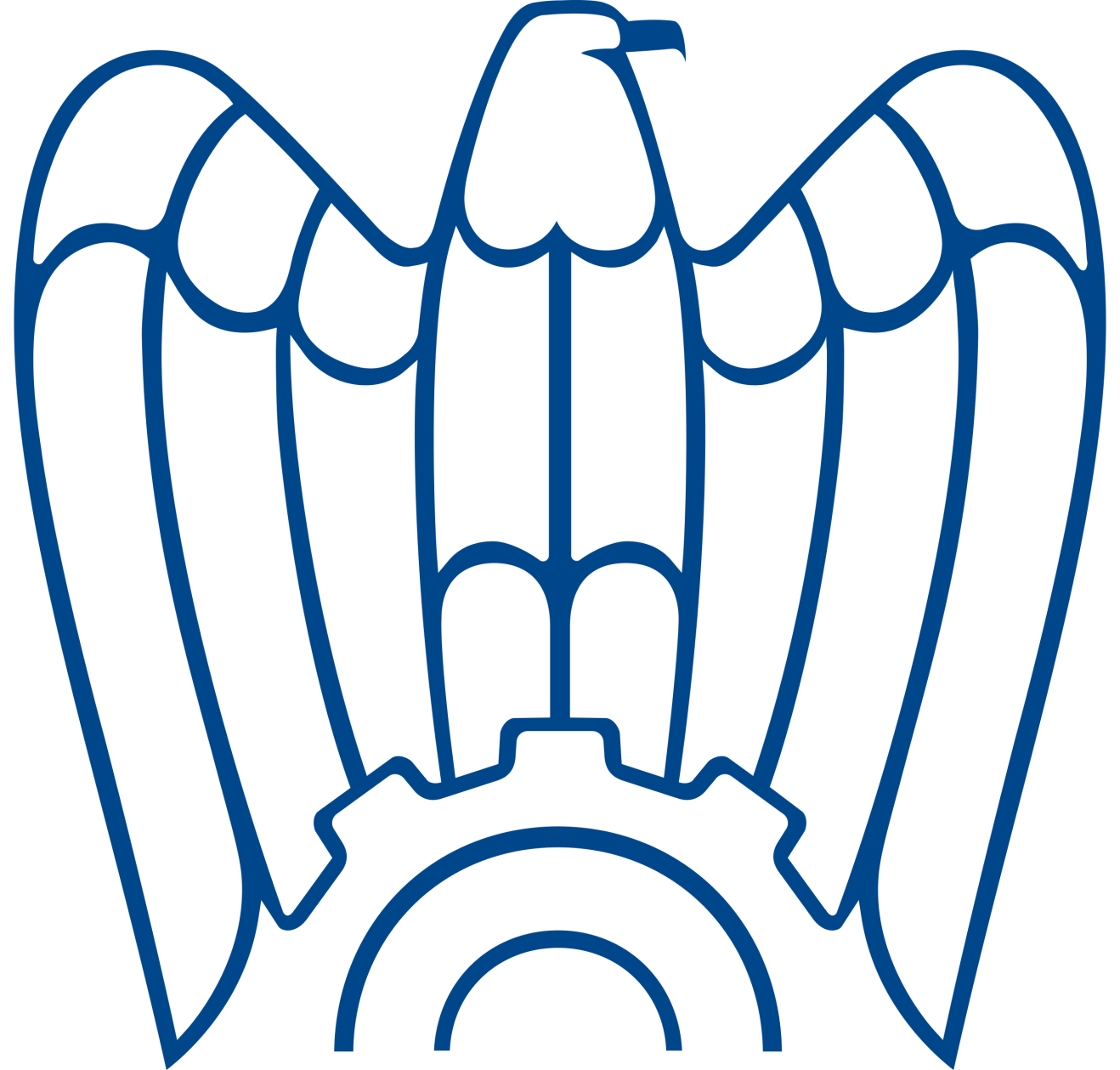 Workshop on-line
La disciplina del Consulente Sicurezza Trasporti ADR: 
stato dell’arte e problematiche aperte
30 novembre 2022
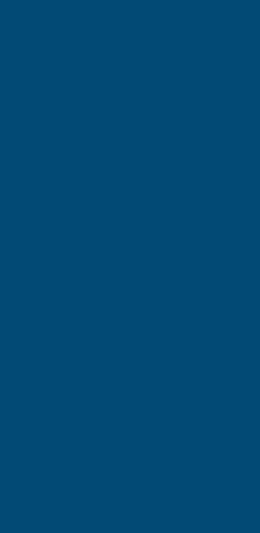 PROGRAMMA


10:30	Floriana Buccioni, Area Coesione Territoriale e Infrastrutture, Confindustria
	Saluti e apertura dei lavori

	
10:40	Francesca Belinghieri, Responsible Area Logistica, Federchimica
	La disciplina del Consulente Sicurezza Trasporti ADR: stato dell’arte e problematiche aperte

	
11:10	Q&A	

12:00	Floriana Buccioni	
	Conclusioni





PER PARTECIPARE

Gli interessati possono registrarsi al seguente link:

Workshop del Consulente Sicurezza Trasporti ADR
IL WORKSHOP ON-LINE

Il 1° gennaio 2023 entreranno in vigore le nuove disposizioni normative sulla nomina del Consulente Sicurezza Trasporti previsto dai regolamenti per il trasporto terrestre di merci pericolose. Queste novità sono state introdotte con l'edizione 2019 dei regolamenti, ma la scadenza della loro applicabilità è stata posticipata al 31 dicembre 2022 con apposita norma transitoria.

Le disposizioni prevedono che la figura del Consulente debba essere nominata non più solo da chi effettua operazioni di trasporto e operazioni connesse di carico, scarico, imballaggio di merci pericolose, ma sia estesa anche allo speditore, cioè chi figura come tale sul documento di trasporto in virtù di un contratto, pur avendo delegato a terzi le attività vere e proprie.

Ad oggi ancora non esiste un quadro normativo chiaro sulle esenzioni applicabili a livello nazionale.

Confindustria e Federchimica organizzano quindi un evento, rivolto alle associazioni del sistema, per delineare lo stato dell’arte e le problematiche ancora aperte, in assenza di una pronuncia da parte del Ministero.
@Federchimica
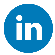 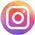 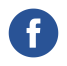 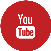 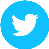 16.30	Q&A
16.50	Alessandra Pellegrini, Responsabile Area Ambiente e Sicurezza Impianti della Direzione Centrale Tecnico Scientifica - Federchimica:
	"Conclusioni".
17.00	Termine lavori